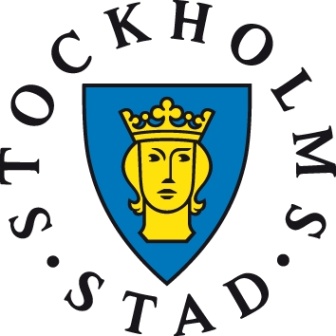 Stockholm Stadshus ABRapportering av den operativa effektiviteten
Lars Egenäs
Torbjörn Westman
Innehållsförteckning
1. Inledning och metod						Sid 3
2. Vägledning till läsaren av rapporten					Sid 5
3. Rapportering av den operativa effektiviteten				Sid 9
   3.1 Förändring av Administrativa- och Indirekta produktionskostnader i relation till intäkter 		Sid 10
    3.2 Förändring av Administrativa- och Indirekta produktionskostnader i absoluta tal			Sid 11
    3.3 Förändring av Administrativa- och Indirekta produktionskostnader i relation till operativa kostnader	Sid 12
4. Förklaring till rapportdetaljer						Sid 13
5. Bolagsspecifikationer						Sid 14

Appendix 1 – Beräkningsmetoder						Sid 33
Appendix 2 – Detaljerad jämförelse mellan 2009 och 2010 per bolag		Sid 35
2
Stockholm Stadshus - Rapportering av den operativa effektiviteten
1. Inledning och metod					    (1/2)
Enligt förfrågan av Stockholm Stadshus har Deloitte sammanställt rapportering av den operativa effektiviteten för Stockholm Stadshus dotterbolag, nedan beskrivs den metod som använts för att sammanställa rapporteringen.

Bakgrund
Denna utvärdering omfattar rapporteringen av den operativa effektiviteten 2010. Stockholm Stadshus var beställare av data, Stockholm Stadshus 17 dotterbolag har rapporterat data och Deloitte har ansvarat för att sammanställa rapporten där resultaten presenteras.
Metod
Respektive dotterbolag har rapporterat in administrativa- och indirekta kostnader enligt fastställda definitioner (samma som föregående år). Deloitte har efter analys av inrapporterad data intervjuat nyckelpersoner i alla 17 dotterbolag och samlat in kommentarer till vad som skiljer årets rapporterade siffror från föregående år för att kunna ge en nyanserad bild över rapporterad data. Även övrig finansiell data såsom intäkter och operativa kostnader redovisas i samband med rapporteringen. Deloitte har inte granskat rapporterade siffror i syfte för kvalitetssäkring utan har som roll att sammanställa rapporteringen.

För detaljerad metod för uträkning av nyckeltal, se appendix 1.
3
Stockholm Stadshus - Rapportering av den operativa effektiviteten
1. Inledning och metod, forts   			                  (2/2)
Operativ effektivitet
Syftet med rapporten är att visa huruvida Stockholm Stadshus dotterbolag minskar sina administrativa- och indirekta produktionskostnader i relation till verksamheten. Rapporten fungerar som ett uppföljningsverktyg för att utvärdera bolagens effektivisering av den del av verksamheten som innefattas i dessa kostnader. Att hitta ett generellt nyckeltal för att representera de olika dotterbolagens verksamhet är utmanande då bolagens inriktning, verksamhet och uppdrag skiljer sig. I år jämförs bolagen mot intäkt och då de jämförs mot sina motsvarande resultat från föregående år bör resultatet bli rättvisande förutsatt att bolagen klassificerar och rapporterar nyckeltalsrelaterade kostnader stringent från år till år. Intäkten är ett mått på om bolaget utvecklat en mer omfattande verksamhet alternativt krympt verksamheten. Resultatet bör ge en indikation hur bolagets  effektivisering av sina administrativa funktioner utvecklats.
4
Stockholm Stadshus - Rapportering av den operativa effektiviteten
2. Vägledning till läsaren av rapporten		       	        (1/3)
För att bättre förstå bakomliggande faktorer till rapporterade siffror och för att undvika misstolkningar av redovisade resultat i rapporten följer nedan några avgränsningar och kommentarer angående rapporten.

Inrapporterad data
De mallar som skickas ut till dotterbolagen är identiska och innehåller en uppdelning på generiska kostnadsposter inom administrativa- och indirekta produktionskostnader. Till varje enskild kostnadspost finns en definition som bolagen själva tolkar i enlighet med dess verksamhet. Rapporteringen bygger till stor del på manuella moment utförda av dotterbolagen och därmed återfinns ansvaret för att data rapporteras stringent och enhetligt från år till år hos respektive bolag. Givet att bolagen gör egna tolkningar av definitioner, förutsätts att de använder samma definitioner som året innan varför resultaten i rapporteringen blir relevant. Sammanställning av inrapporterade siffror och skillnad mot föregående år finns i detalj i appendix 2.

Analys
Vid analys har rapporterad data sammanställts och nyckeltal beräknats. Följande punkter har beräknats för rapporteringen:
Förändringar i administrativa- och indirekta kostnader relaterade till intäkter (KPI 1)
Absoluta förändringar i administrativa- och indirekta kostnader  (KPI 2)
Absoluta förändringar i totala operativa kostnader (används för jämförelse)
Förändringar i administrativa- och indirekta kostnader relaterade till operativa kostnader (Redovisas samlat för bolagen för jämförelse mot föregående år då detta nyckeltal användes)
Av dotterbolagen lämnade kommentarer
5
Stockholm Stadshus - Rapportering av den operativa effektiviteten
2. Vägledning till läsaren av rapporten, forts		       (2/3)
Generell avläsning av index
Då nyckeltalen har administrativa- och indirekta produktionskostnader i täljaren så läses indexeringen att ett höjt index indikerar på relativa, eller absoluta, höjningar av de aktuella kostnaderna. Detta medför att de bolag som sänker sina index från föregående år bör lyftas fram som föredömen. 

Nyckeltal och kommentarer ger en samlad bild
De grafer och kommentarer som redovisas för respektive bolag bör avläsas tillsammans då de visar på olika förändringar för respektive kostnad. Indikerar nyckeltalen en utveckling åt samma håll är träffsäkerheten relativt god att bolagen förbättrat alternativt försämrat sitt resultat i förhållande till den operativa effektiviteten från föregående år. Indikerar däremot nyckeltalen olika resultat, det vill säga att ett nyckeltal stiger medan ett annat sjunker så bör anledningen till detta kunna utläsas i kommentarerna från bolaget och redovisat utfall.

Jämförelser på aggregerad nivå
De jämförelser som görs mellan bolagen på en aggregerad nivå innehåller både administrativa kostnader och indirekta produktionskostnader. För att särskilja utvecklingen av respektive kostnad hänvisas till de bolagsspecifika delarna av rapporten.  

Undantag
S:t Erik Livförsäkring har inte jämförts i relativa tal mot intäkter då intäkterna skiljer sig markant från år till år, just i år beroende på en stor pensionsinlösen under 2009. Därför används endast absoluta tal för jämförelse i rapporten för S:t Erik Livförsäkring.
6
Stockholm Stadshus - Rapportering av den operativa effektiviteten
2. Vägledning till läsaren av rapporten, forts		       (3/3)
Förändring från tidigare rapportering
Vid tidigare rapporter avseende den operativa effektiviteten har bolagens nyckeltal jämförts mot varandra (”Studie av operativ effektivitet inom Stockholms Stadshus AB under år 2009”, 2010-03-07). Detta år har rapporten fokuserat på hur varje enskilt bolag utvecklats i sitt arbete med att minska de administrativa- och indirekta produktionskostnaderna jämfört med tidigare år. Bolagen jämförs alltså mot sig själva genom indexering där år 2007 används som basår. Anledningen till denna förändring är att dotterbolagens verksamheter skiljer sig i inriktning, uppdrag och förutsättningar. Målet med förändringen är att Stockholm Stadshus ska kunna få en bättre överblick över arbetet med att effektivisera de funktioner som innefattas i de administrativa- och indirekta produktionskostnaderna samtidigt som bolagen ska uppfatta en jämförelse mot sig själv som mer relevant och skapa ett större intresse för rapporteringen.

Ytterligare en förändring från föregående år är att det tidigare primära nyckeltalet där de administrativa- och indirekta kostnaderna ställdes i relation till de totala operativa kostnaderna inte används som primärt nyckeltal i den bolagsspecifika rapporteringen. Anledningen till denna förändring är att eliminera risken för att ökade totala operativa kostnader ska kunna påverka redovisat nyckeltal positivt och därmed vilseleda läsaren. Nu används primärt intäkter som bas när den relativa utvecklingen av de administrativa- och indirekta produktionskostnaderna redovisas. Ett diagram som visar utvecklingen för detta nyckeltal för samtliga bolag används ändå i rapporten för att kunna jämföra nyckeltalet mot tidigare rapporter.
7
Stockholm Stadshus - Rapportering av den operativa effektiviteten
Rapportering
8
Stockholm Stadshus - Rapportering av den operativa effektiviteten
3. Rapportering av den operativa effektiviteten 2010
Innehåll
Inledningsvis redovisas tre tabeller där utvecklingen för respektive bolag kan utläsas samlat, därefter följer en kort förklaring till hur graferna i de bolagsspecifika redovisningarna kan utläsas.
Efter den kortfattade förklaringen följer den bolagsspecifika rapporteringen i följande ordning:

Svenska Bostäder							Sid 14
Stockholmshem							Sid 15
Familjebostäder							Sid 16
Micasa Fastigheter							Sid 17
Skolfastigheter (SISAB)						Sid 18
S:t Erik Markutveckling						Sid 19
SGA Fastigheter							Sid 20
Stockholm Vatten							Sid 21
Stockholms Hamnar							Sid 22
Stokab								Sid 23
Stockholm Parkering							Sid 24
USK (Stockholm Stads Utrednings- och statistikkontor)				Sid 25 
Bostadsförmedlingen							Sid 26
Stockholm Business Region						Sid 27
Stadsteatern							Sid 28
S:t Erik Försäkring							Sid 29
S:t Erik Livförsäkring							Sid 30
9
Stockholm Stadshus - Rapportering av den operativa effektiviteten
3.1 Förändring av Administrativa- och Indirekta produktionskostnader i relation till intäkter
Diagrammet visar hur index för de Administrativa- och Indirekta produktionskostnaderna har utvecklats från 2009 till 2010 i relation till bolagets intäkter. Ett minskat index indikerar på en minskning av nämnda kostnader i relation till intäkten.
Δ KPI 1: Andel av Intäkter
10
Stockholm Stadshus - Rapportering av den operativa effektiviteten
3.2 Förändring av administrativa- och indirekta produktionskostnader i absoluta tal
Diagrammet visar hur index för de Administrativa- och Indirekta produktionskostnaderna har utvecklats från 2009 till 2010 i absoluta tal. Ett minskat index indikerar på en minskning av nämnda kostnader.
11
Stockholm Stadshus - Rapportering av den operativa effektiviteten
3.3 Förändring av Administrativa- och Indirekta produktionskostnader i relation till operativ kostnad
Diagrammet visar hur index för de Administrativa- och Indirekta produktionskostnaderna har utvecklats från 2009 till 2010 i relation till bolagets operativa kostnad. Ett minskat index indikerar på en minskning av nämnda kostnader i relation till operativ kostnad. Diagrammet finns med för jämförelse mot tidigare rapporter som använt detta nyckeltal.
Δ Andel av Operativ Kostnad
12
Stockholm Stadshus - Rapportering av den operativa effektiviteten
4. Förklaring till rapportdetaljer
Huvuddiagram (centrerat)
Syftet med diagrammet är att läsaren ska kunna skapa sig en snabb överblick över hur bolaget har arbetat med minska sina administrativa- och indirekta produktionskostnader.

I denna figur visas de administrativa- och indirekta kostnaderna i två olika grafer, en där nämnda kostnader visas i relation till bolagets intäkter och en där utveckling av kostnaderna i absoluta tal redovisas.

Övre del-diagram
Syftet med diagrammet är att läsaren ska kunna skilja på utvecklingen för de administrativa kostnaderna och de indirekta produktionskostnaderna.

Denna figur är en uppdelning av de administrativa- och indirekta kostnaderna i relation till intäkterna. Här redovisas tre grafer:	
Administrativa- och indirekta kostnader i relation till intäkter (samma graf som i huvuddiagram)
Administrativa kostnader i relation till intäkter 
Indirekta produktionskostnader i relation till intäkter

Nedre del-diagram
Syftet med diagrammet är att läsaren ska kunna utläsa hur kostnaderna generellt utvecklats i bolaget.

Figuren visar de administrativa- och indirekta produktionskostnaderna i absoluta tal tillsammans med de totala operativa kostnaderna i absoluta tal.
Stockholm Stadshus - Rapportering av den operativa effektiviteten
13
4. Bolagsspecifikationer
7 bolag har nyckeltal som visar på minskade administrativa- och indirekta produktionskostnader:
Svenska Bostäder
Micasa Fastigheter
S:t Erik Markutveckling
Stockholms Hamnar
USK
Stockholm Business Region
S:t Erik Livförsäkring (Endast ett redovisat nyckeltal)
4 bolag har nyckeltal som visar på ökade administrativa- och indirekta produktionskostnader:
Stockholmshem
Skolfastigheter (SISAB)
Bostadsförmedlingen
S:t Erik Försäkring
6 bolag har nyckeltal som är motstridiga eller små förändringar i nyckeltal från föregående år:
Familjebostäder
SGA Fastigheter
Stockholm Vatten
Stokab
Stockholm Parkering
Stadsteatern
14
Stockholm Stadshus - Rapportering av den operativa effektiviteten
Bolaget visar på förbättrade nyckeltal, främst med anledning av minskade kostnader för IT och externa konsulter
Svenska Bostäder
Bolagets kommentarer

Under året har fastighetsbeståndet minskat vilket framförallt påverkat intäkter och operativa kostnader, som  båda har minskat. Denna förändring påverkar nyckeltalen negativt.

Kostnaderna för IT har reducerats sedan förra året då stora summor lades i samband med outsourcing till Volvo IT.

De administrativa kostnaderna för viss personal har ökat då de under föregående år ingick i produktionsrelaterade projekt.

Konsultkostnader har minskat.
15
Stockholm Stadshus - Rapportering av den operativa effektiviteten
Bolaget har under 2010 försämrat redovisade nyckeltal, främst p.g.a ökade kostnader för IT-relaterade projekt.
Stockholmshem
Bolagets kommentarer
 
Bolaget har haft betydande kostnadsökningar på grund av två större IT-projekt, outsourcingen till Volvo IT samt implementationen av FASAD.

 En ny miljöchef har tillsatts, en tjänst som tidigare varit vakant. Detta har bidragit till ökade lönekostnader.
16
Stockholm Stadshus - Rapportering av den operativa effektiviteten
Bolaget har ökat sina nyckeltalsrelaterade kostnader i samma takt som intäkterna ökar. Detta till följd av ökade IT-kostnader och ökning av personal
Familjebostäder
Bolagets kommentarer

Bolaget har under året  arbetat med att utveckla mer effektiva processer, framförallt kopplat till dokumenthantering.

Implementationen av FASAD utgör en betydande kostnadspost jämfört med föregående år.

Bolaget har haft en viss ökning av personal.
17
Stockholm Stadshus - Rapportering av den operativa effektiviteten
Bolaget visar på förbättrade nyckeltal, en ökning av intäkter samtidigt som nyckeltalsrelaterade kostnader minskat.
Micasa Fastigheter
Bolagets kommentarer

Kostnader för IT har ökat sedan outsourcingen till Volvo IT genomfördes.

Bolaget har inte gjort några betydande effektiviseringar kopplat till de administrativa kostnaderna, man har dock haft en allmän minskning av kostnader under året.

De totala intäkterna har ökat vilket har en positiv inverkan på nyckeltalen.
18
Stockholm Stadshus - Rapportering av den operativa effektiviteten
Bolaget har under 2010 försämrat redovisade nyckeltal, främst p.g.a outsourcing av IT till Volvo.
Skolfastigheter (SISAB)
Bolagets kommentarer

Outsourcing till Volvo IT har gett upphov till betydande kostnadsökningar för IT-drift.

Kostnader har i viss mån oklassificerats från förra året vilket delvis kan ha bidragit till den kostnadsökning som syns i nyckeltalen.
19
Stockholm Stadshus - Rapportering av den operativa effektiviteten
Bolaget har förbättrat redovisade nyckeltal, främst med anledning av att kostnader inte har ökat i samma takt som intäkter efter förvärv av två bolag.
S:t Erik Markutveckling
Bolagets kommentarer

Sedan förra året har två nya dotterbolag samt en ny fastighet förvärvats, detta har påverkat framför allt intäkter och operativa kostnader vilket gör att även nyckeltalen påverkas positivt.

Ökade juridiska kostnader på grund av diverse förhandlingar.

Kostnadsökning på grund projektkostnader i samband med outsourcingen till Volvo IT.
20
Stockholm Stadshus - Rapportering av den operativa effektiviteten
Administrativa kostnader har krympt i takt med mindre hyresgäster, således inte någon betydlig inverkan på nyckeltal.
SGA Fastigheter
Bolagets kommentarer

Bolaget har färre hyresgäster men har kunnat skära ned på administrativa kostnader.

Bolaget har investerat i en ny informationspaviljong vilket ökat marknadsföringskostnaderna.

Antalet upphandlingar har minskat från förra året varför kostnader relaterat till detta har minskat.
21
Stockholm Stadshus - Rapportering av den operativa effektiviteten
Effektivisering av växel och kontorsservice, dock har inte redovisade nyckeltal påverkats betydande på grund av pensionskostnader och löneökningar
Stockholm Vatten
Bolagets kommentarer

Avgångspension för en anställd inom VD-stab samt löneökningar utgör betydande kostnadsposter.

Kostnaderna för IT har minskat till följd av outsourcingen till Volvo IT, delvis på grund av personalreduceringar.
22
Stockholm Stadshus - Rapportering av den operativa effektiviteten
Generell kostnadsminskning samtidigt som intäkter inte minskat i samma takt.
Stockholms Hamnar
Bolagets kommentarer

Under året har bolaget avyttrat ett stuveribolag, detta har framför allt minskat intäkter och operativa kostnader, vilket gör att nyckeltalen påverkats negativt av denna förändring.

I slutet av 2009 blev vice VD tillförordnad VD varför VD- och stabskostnader har minskat under 2010.

Under 2009 togs en kundförlust som innebär att de relativa kostnaderna för 2010 blir lägre.
23
Stockholm Stadshus - Rapportering av den operativa effektiviteten
Kostnader har ökat, dock i takt med ökade intäkter, redovisade nyckeltal bedöms ej ha påverkats betydande från föregående år
Stokab
Bolagets kommentarer

Bolaget har haft ökade reklamkostnader för 2010, främst relaterat till utställningen/mässan Love2010 i Stockholm.

Reparationer av lokaler har lett till ökade indirekta produktionskostnader.

Ökade kostnader för rättsprocesser.
24
Stockholm Stadshus - Rapportering av den operativa effektiviteten
Intäkterna har ökat marginellt medan kostnader ligger på samma nivå som föregående år. Ingen betydande påverkan på redovisade nyckeltal.
Stockholm Parkering
Bolagets kommentarer

Bolaget har arbetat med att minska både administrativa och indirekta produktionskostnader från föregående år.

Pensionskostnader för Vd:n gör dock att den övergripande kostnadsbilden inte har förändrats nämnvärt sedan förra året.
25
Stockholm Stadshus - Rapportering av den operativa effektiviteten
Bolaget har förbättrat  redovisade nyckeltal genom aktiva åtgärder att minska nyckeltalsrelaterade kostnader.
USK
Bolagets kommentarer

Bolaget har gjort stora framsteg med att sänka de administrativa kostnaderna. Dessa kan sammanfattas i följande åtgärder:

Effektivare rutiner i ekonomifunktionen.

Uppnått en lägre hyra genom att omförhandla hyresavtalet och minska den förhyrda ytan.

Dragit in en administrativ tjänst inom kontorsservice på grund av minskat behov.
26
Stockholm Stadshus - Rapportering av den operativa effektiviteten
Bolaget har under 2010 försämrat redovisade nyckeltal, främst p.g.a. av ökade lönekostnader och minskade intäkter kopplat till sänkta avgifter.
Bostadsförmedlingen
Bolagets kommentarer

Ökning av kostnader till följd av pensionsutbetalningar.

Outsourcing av telefoni och växel har minskat kostnaderna.

Sänkta förmedlar- och köavgifter har minskat intäkterna. 

Ny tjänst inom beslutsstöd och marknadsanalys har ökat kostnader.
27
Stockholm Stadshus - Rapportering av den operativa effektiviteten
Bolaget har förbättrat  redovisade nyckeltal genom aktiva åtgärder att minska personalkostnader.
Stockholm Business Region
Bolagets kommentarer

Bolaget har överlag minskat sina administrativa kostnader genom att inte tillsätta en pensionsavgång. För att lösa arbetsanhopningar, sjukfrånvaro, eller annan frånvaro, har externa konsulter tagits in. 

Under 2010 har en upphandling av ny löneleverantör gjorts vilket har stärkt de interna rutinerna kring utläggsredovisningar och reseräkningar.
28
Stockholm Stadshus - Rapportering av den operativa effektiviteten
Minskning av marknadsföringskostnader, dock har inte redovisade nyckeltal påverkats betydande på grund av ökade lönekostnader.
Stadsteatern
Bolagets kommentarer

Minskat marknadsföringskostnader genom att  satsa på en informativ hemsida som kräver lite underhåll.

Har högre lönekostnader på grund av åldersstrukturen i bolaget.

Under föregående år drevs ett rättsfall vilket i år ger upphov till en relativ minskning av advokatkostnader.
29
Stockholm Stadshus - Rapportering av den operativa effektiviteten
Bolaget har under året fått ökade kostnader p.g.a. av upphandlingsarbete och outsourcing av IT-drift till Volvo vilket leder till försämrade nyckeltal.
S:t Erik Försäkring
Bolagets kommentarer

Under året har företaget bedrivit upphandlingsarbete som ökat kostnaderna.

Övergången till Volvo IT har lett till ökade IT-relaterade och administrativa kostnader. 

Företaget har bedrivit mycket internt processarbete kopplat till riskhantering och utvecklingen av ett risksystem.
30
Stockholm Stadshus - Rapportering av den operativa effektiviteten
Bolaget har under året sänkt sina administrativa kostnader genom bl. a effektivare ekonomiprocesser.
S:t Erik Livförsäkring
Bolagets kommentarer

Under 2010 fokuserades på att effektivisera de administrativa processerna vilket har sänkt de administrativa kostnaderna för 2010.

Kostnadsnivån har sjunkit då man dels sänkt antalet anställda jämfört med föregående år, dels haft mindre behov av konsultinsatser.

Då vissa delar hyrs in som tjänster av St. Erik Försäkring kan delar av kostnadsminskningen för 2010 förklaras av periodiseringen mellan åren.
31
Stockholm Stadshus - Rapportering av den operativa effektiviteten
Appendix 1
32
Stockholm Stadshus - Rapportering av den operativa effektiviteten
Beräkningsmetod
Följande förkortningar används för nyckeltalen:
Administrativa kostnader: 	Ak
Indirekta produktionskostnader: 	IPk
Totala intäkter: 		I
Totala operativa kostnader: 	Opk
KPIårX
KPIbasår
(Ak+IPk)t
(Ak+IPk) basår
(Ak+IPk)
    Opk
(Ak+IPk)
       I
1.1 Nyckeltal
Rapporten baseras på de siffror som är inrapporterade för år 2007, 2008, 2009 och 2010.
Resultat från följande beräkningar används;

   KPI 1:			KPI 2:			Jämförelseindex:


Jämförelsetal i bolagsspecifik rapport:


Nyckeltalen indexeras med 2007 som basår för respektive bolag så en jämförelse framför allt kan göras mot bolagens resultat från föregående år för att utläsa utvecklingen.


1.3 Indexering

Indexering beräknas genom:
(Opk)t
(Opk) basår
X 100
33
Stockholm Stadshus - Rapportering av den operativa effektiviteten
Appendix 2
34
Stockholm Stadshus - Rapportering av den operativa effektiviteten
Detaljerad jämförelse mellan 2009 och 2010 per bolag
35
Stockholm Stadshus - Rapportering av den operativa effektiviteten
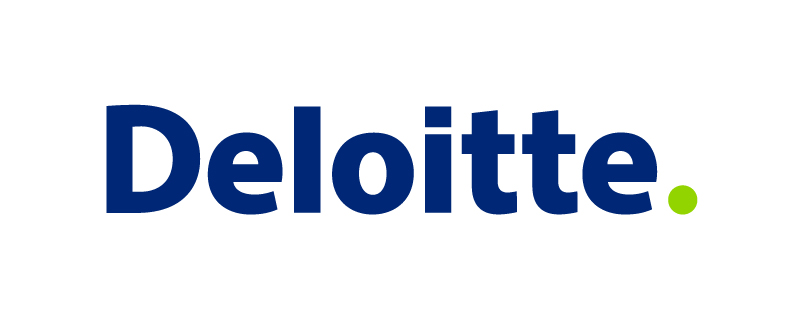 Deloitte refers to one or more of Deloitte Touche Tohmatsu Limited, a UK private company limited by guarantee, and its network of member firms, each of which is a legally separate and independent entity.  Please see www.deloitte.com/about for a detailed description of the legal structure of Deloitte Touche Tohmatsu Limited and its member firms.

Deloitte provides audit, tax, consulting, and financial advisory services to public and private clients spanning multiple industries. With a globally connected network of member firms in more than 140 countries, Deloitte brings world-class capabilities and deep local expertise to help clients succeed wherever they operate. Deloitte's approximately 170,000 professionals are committed to becoming the standard of excellence.